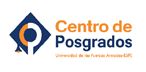 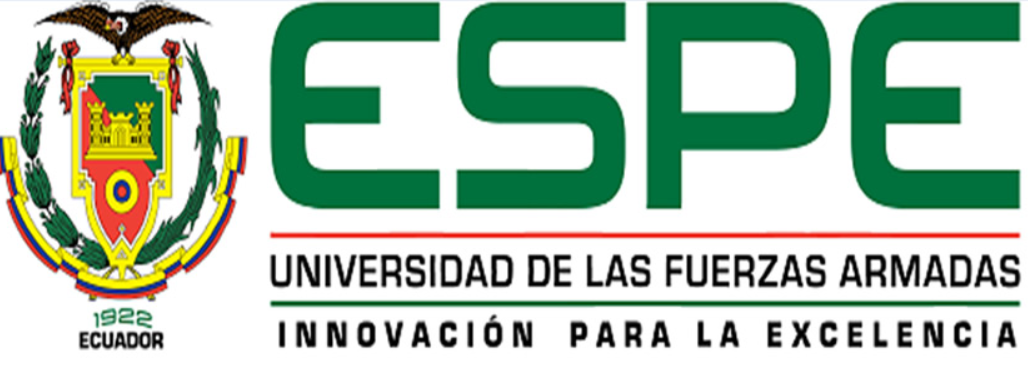 Evaluación del Uso de los Recursos Educativos Abiertos (REA) para Mejorar el Rendimiento Académico en la Carrera de Pregrado de la Universidad de las Fuerzas Armadas ESPE: Caso Práctico Asignatura Comunicación Oral y Escrita (COE) de la Carrera de Rediseño de Ingeniería de Software, Período Marzo – Julio 2020
Mayra Manya
Cleopatra Pazmiño
Dr. Diego Marcillo
DIRECTOR
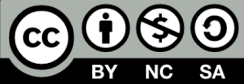 Contenido
Introducción
Estado de la Cuestión
Desarrollo de la Propuesta
Conclusiones y Trabajos Futuros
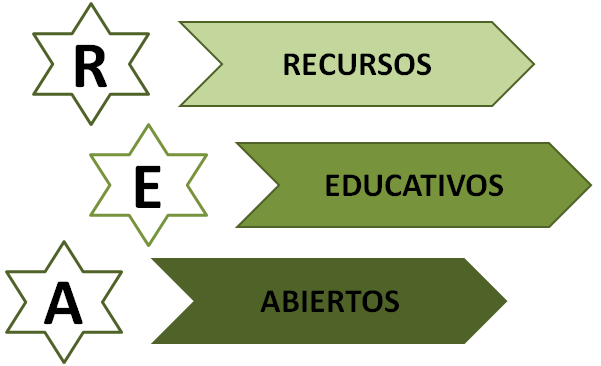 INTRODUCCIÓN
Planteamiento y Formulación del Problema
Justificación
Objetivos
Hipótesis
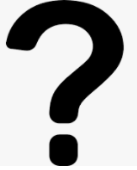 No hay REA con contenidos sobre asignaturas de pregrado.
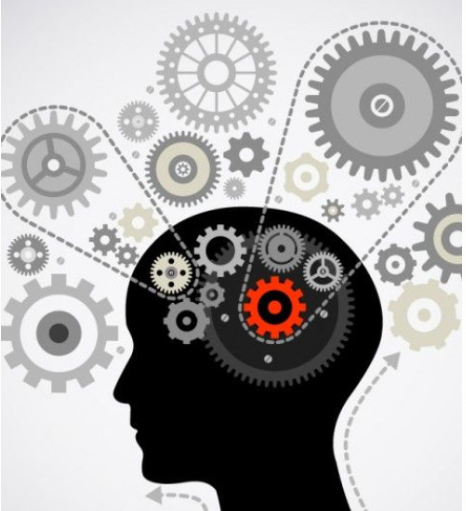 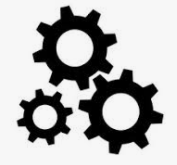 ¿De qué manera los REA incrementan el rendimiento académico?
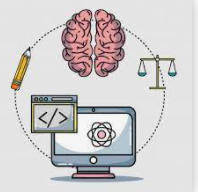 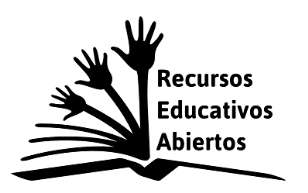 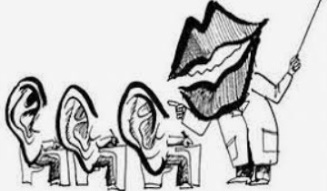 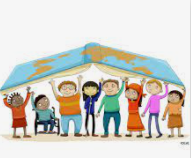 INTRODUCCIÓN
Planteamiento y Formulación del 
Problema
Justificación
Objetivos
Hipótesis
Contribuyen Educación Universal
Acceso Libre al Conocimiento
Educación Tradicional
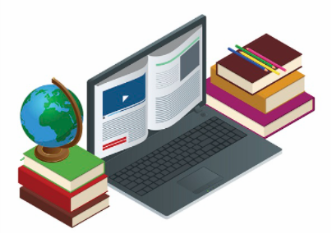 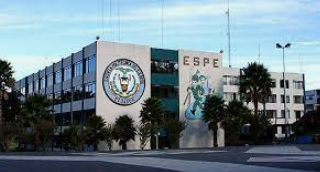 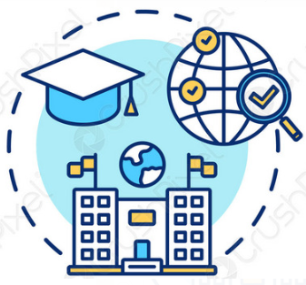 IES  
Generación de
 conocimiento
Potencial transformador
Tecnología - Internet
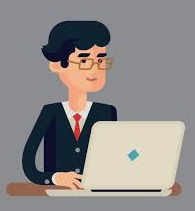 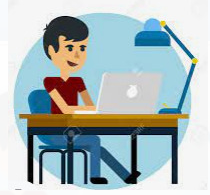 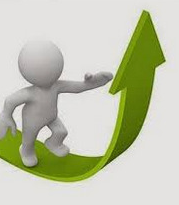 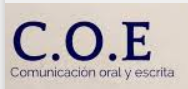 ESPE
docente  estudiante
Estudiante – Participante Activo  
haciendo - creando 
Rendimiento académico
INTRODUCCIÓN
Planteamiento y Formulación del 
Problema
Justificación
Objetivos
Hipótesis
Evaluar el uso de los REA en la asignatura de COE de la carrera de rediseño de Ingeniería de Software de la ESPE implementados a través una herramienta tecnológica que contribuyan al incremento del RA
INTRODUCCIÓN
Planteamiento y Formulación del 
Problema
Justificación
Objetivos
Hipótesis
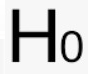 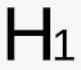 Los Recursos Educativos Abiertos aplicados en la asignatura de Comunicación Oral y Escrita de la carrera de rediseño de Ingeniería de software de la ESPE incrementan el rendimiento académico del estudiante de esa asignatura.
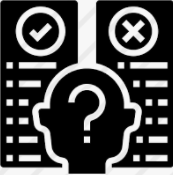 Los Recursos Educativos Abiertos aplicados en la asignatura de Comunicación Oral y Escrita de la carrera de rediseño de Ingeniería de software de la ESPE no incrementan el rendimiento académico del estudiante de esa asignatura.
REA “Materiales de enseñanza, aprendizaje e investigación en cualquier medio – digital o de otro tipo – que son de dominio público o que se han editado con una licencia de tipo abierto que permite que otros tengan acceso a ellos, los usen, los adapten y los redistribuyan sin costo alguno y sin restricciones o con pocas restricciones” (UNESCO, 2020)
ESTADO DE LA CUESTIÓN
Recursos Educativos Abiertos
Propiedad Intelectual en los REA
Rendimiento Académico
CanvasLMS
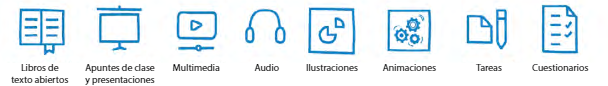 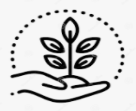 Conservar
REPOSITORIOS REA
TIPOS DE  REA
LIBERTADES REA
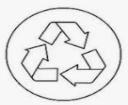 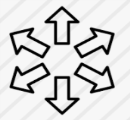 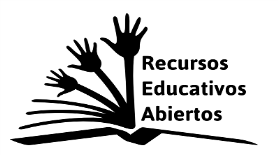 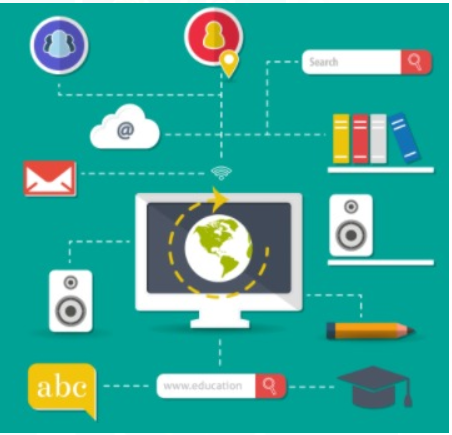 Espacios:
almacenar
organizar
difundir
Permiten
preservación 
reutilización 
fácil acceso 
Apoya proceso-
aprendizaje
Reutilizar
Redistribuir
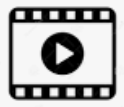 Contenidos Educativos
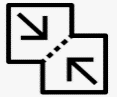 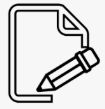 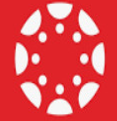 Herramientas
Combinar
Modificar
Recursos de Implementación
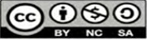 Licencias Abiertas facilitan su uso, re-uso y modificación, sin necesitar autorización del autor (Bardanca, Casullo, & Arriola, 2019).
ESTADO DE LA CUESTIÓN
Recursos Educativos Abiertos
Propiedad Intelectual en los REA
Rendimiento Académico
CanvasLMS
Copyleft
Preservar el mismo derecho de autor en versiones
Domino Publico 
Respetar el derecho moral del autor.
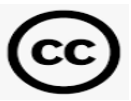 Creative Commons
El autor cede algunos derechos.
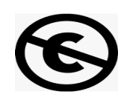 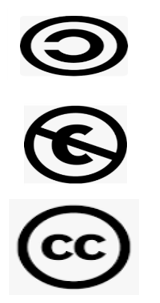 Creative Commons protege la propiedad intelectual, buscando el equilibrio entre el reconocimiento del autor, el acceso público a la información, la cultura y el conocimiento (Viñas, 2015).
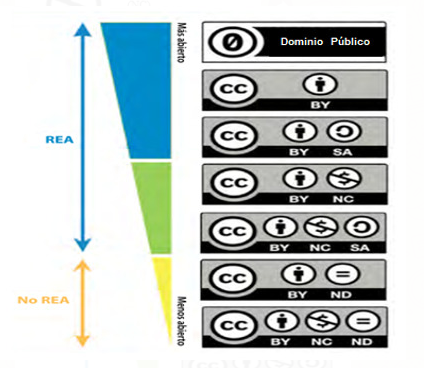 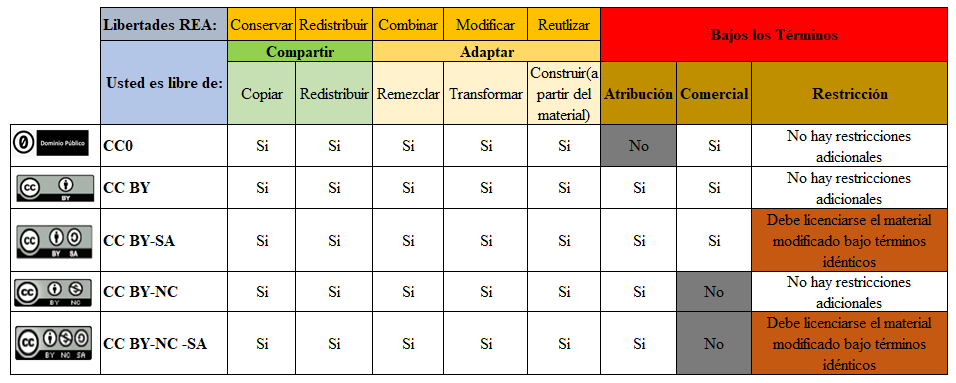 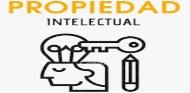 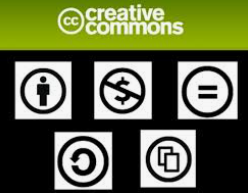 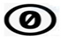 Rendimiento Académico sistema que mide los resultados y la construcción de conocimientos en los estudiantes (Edel Navarro , 2003) .
ESTADO DE LA CUESTIÓN
Recursos Educativos Abiertos
Propiedad Intelectual en los REA
Rendimiento Académico
CanvasLMS
Se valoran
Factores
Se crea
Socioeconómicos
Amplitud programas 
Conocimientos previos
Metodología
Vocación,
Infraestructura
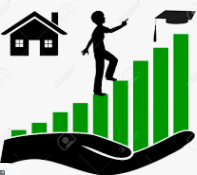 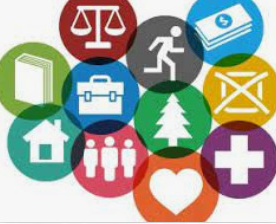 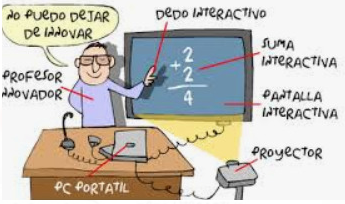 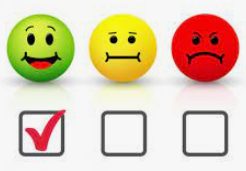 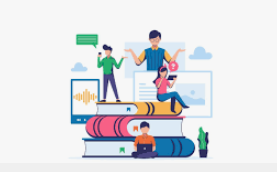 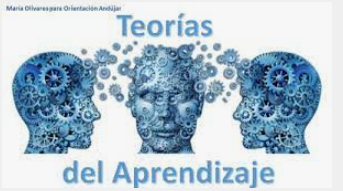 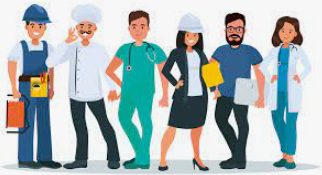 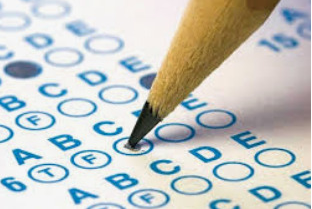 Estudiante 
saber que hacer con lo aprendido
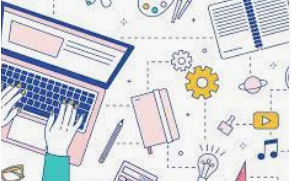 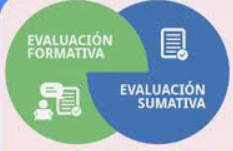 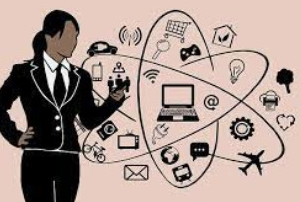 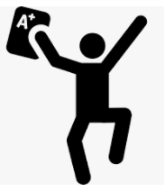 Proceso y resultados
Didácticas educativas
Sistema de Gestión de Aprendizaje (LMS): Son aplicaciones virtuales que facilitan el proceso de enseñanza- aprendizaje a través de materiales didácticos, herramientas de comunicación, colaboración e interacción Vizcarra Huaman (2019).
ESTADO DE LA CUESTIÓN
Recursos Educativos Abiertos
Rendimiento Académico
CanvasLMS
Autonomía en el aprendizaje
Acceso Abierto
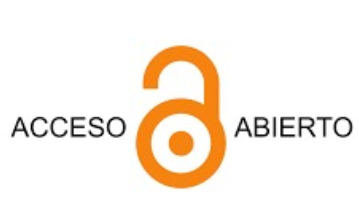 Maneja varios Perfiles
Arq. en la nube
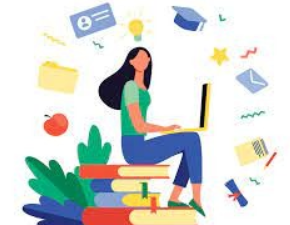 Fácil Acceso
celulares, tables, computadoras
Interacción       estudiantes - docente
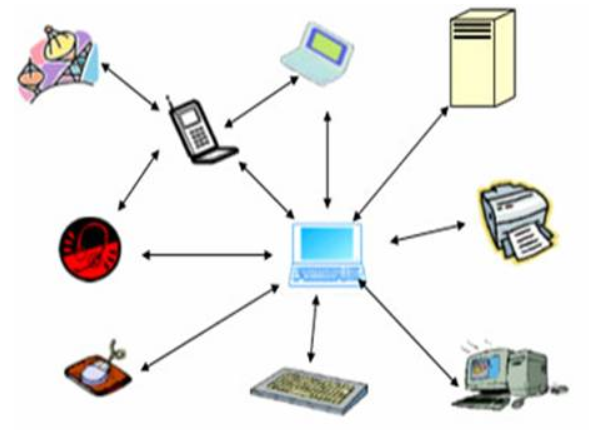 Seguimiento, supervisión y  control durante el proceso
Flexibilidad en la 
integración de 
Aplicaciones
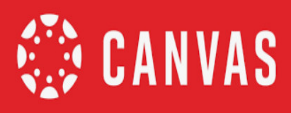 Personalización según necesidades 
de usuario
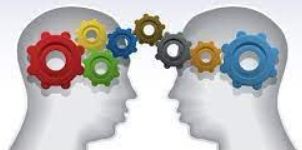 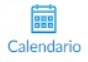 Interfaz Intuitiva
Flexible
Versátil
Idioma
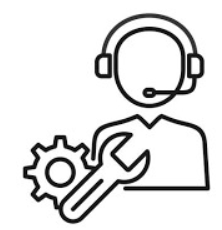 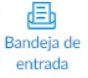 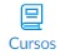 Desarrollo e implementación de contenido
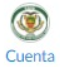 Opciones Básicas
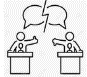 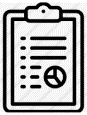 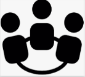 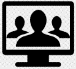 Aprendizaje con Eficiencia
Soporte Técnico
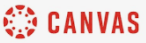 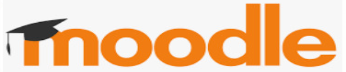 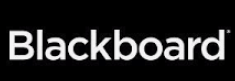 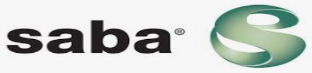 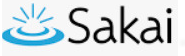 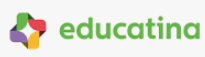 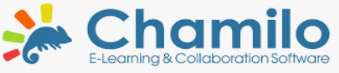 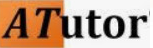 Plataformas comerciales
Plataforma de software libre
PROPUESTA
Situación Actual
Diseño e Implementación
Experimento
Resultados
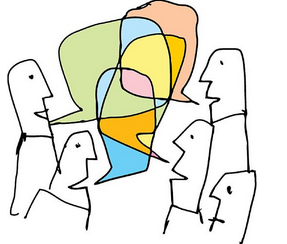 Lecturas
Técnicas de exposición
Ortografía y puntuación
Comunicación verbal y no verbal
Vicios de dicción
Resultados de Aprendizaje
C O E
Cátedra Institucional
Aplicación correcta del idioma Oral y Escrito
Comprende y expresa mensajes con claridad y coherencia
Escritura correcta según la RAE
Redacción textos a través del uso correcto del lenguaje en el entorno educativo
Contenidos Mínimos
Conectores lógicos
Párrafo
Texto argumentativo
Ensayo
Normas APA
Técnicas de expresión oral
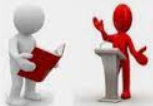 U.C.1: La Comunicación Humana
U.C.2: La Comunicación Escrita 
U.C.3: Interpretación de textos
Unidades Curriculares
PROPUESTA
Situación Actual
Diseño e Implementación
Experimento
Resultados
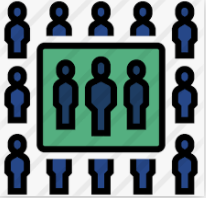 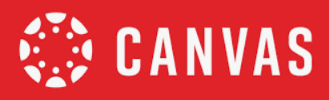 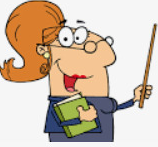 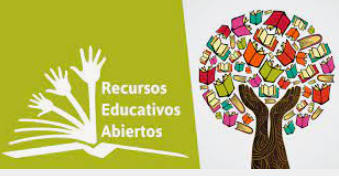 organizo, almacenó,  difundió
72 Estudiantes
Total de la población.
Selección no probabilística 
a conveniencia del investigador
Búsqueda, selección y desarrollo de los REA
Revisión de los REA
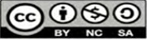 Diseño e Implementación del Experimento
Motor de búsqueda Google
Listado de repositorios
Búsqueda de contenidos
Se verificó que los REA tengan licencias cc. 
Selección de los REA
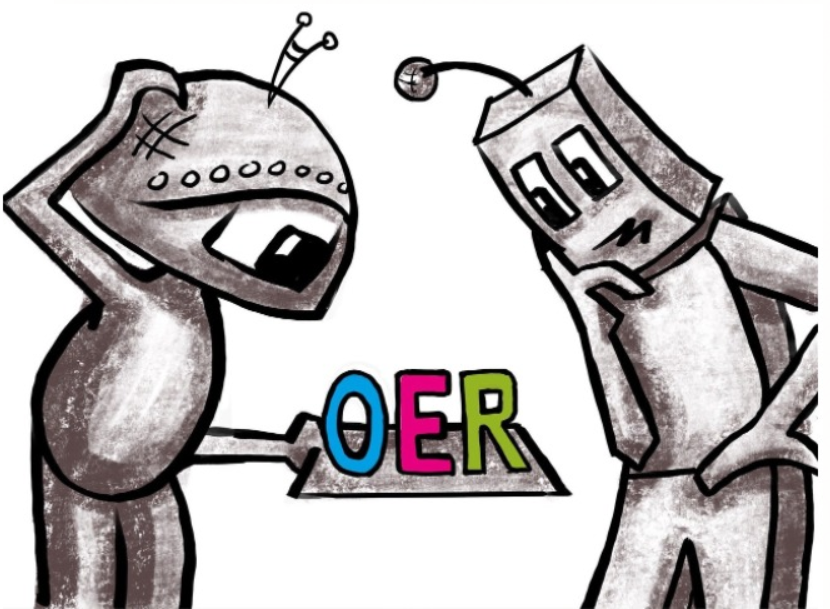 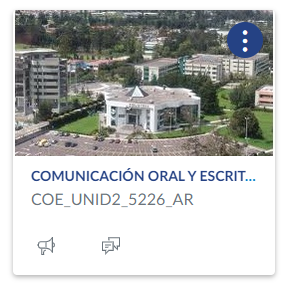 Estructura REA 
por Temas
Contenido teórico 
Videos
Ejercicios prácticos
Evaluaciones
Contenido validado de acuerdo al silabo
APROBADO REA
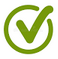 PROPUESTA
Situación Actual
Diseño e Implementación
Experimento
Resultados
U.C.2 Comunicación Escrita
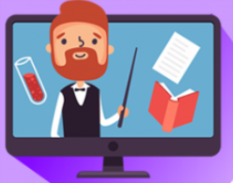 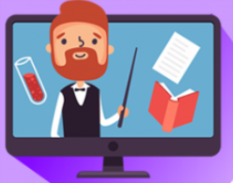 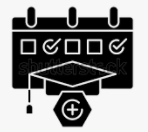 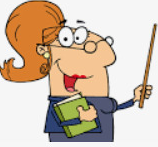 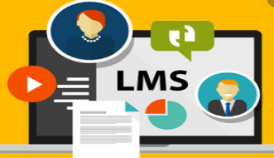 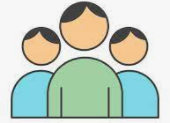 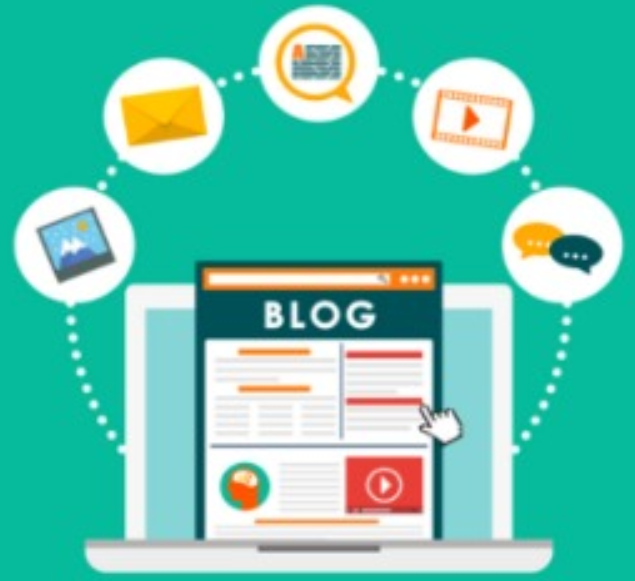 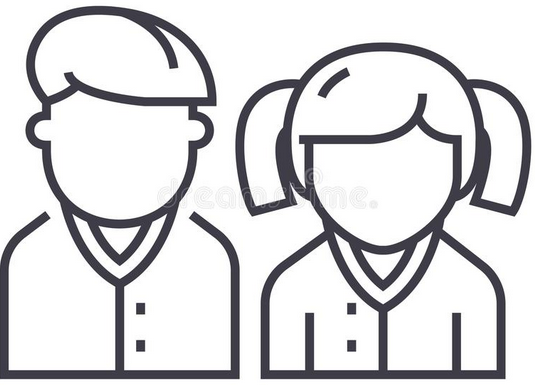 Creación de 
usuarios 
acceso 
Canvas
Guía Usuario
Apoyo 
del
docente
Registro del uso REA
Aplico
Diagnóstico
Nivel de conocimientos
Acceso libre a los REA
Encuesta de Satisfacción
Seguimiento
Actividades
Blog
Mayo – Junio 2020
Junio – Julio 2020
Entrevista Docente
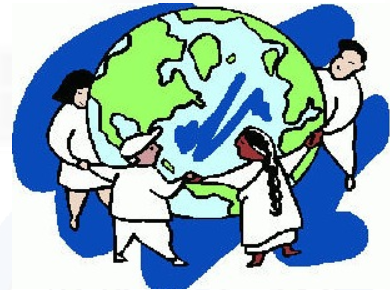 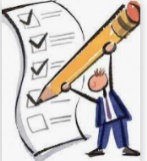 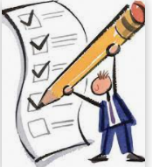 U.C. 2
Segundo Parcial
U.C. 1
Primer Parcial
Notas Promedio 1er.Parcial
Notas Promedio 2do.Parcial
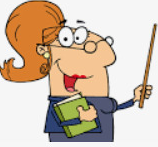 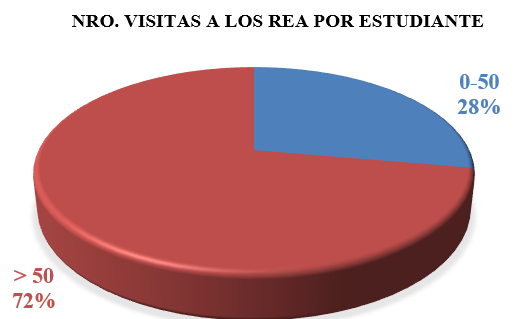 PROPUESTA
Situación Actual
Diseño e Implementación
Experimento
Resultados
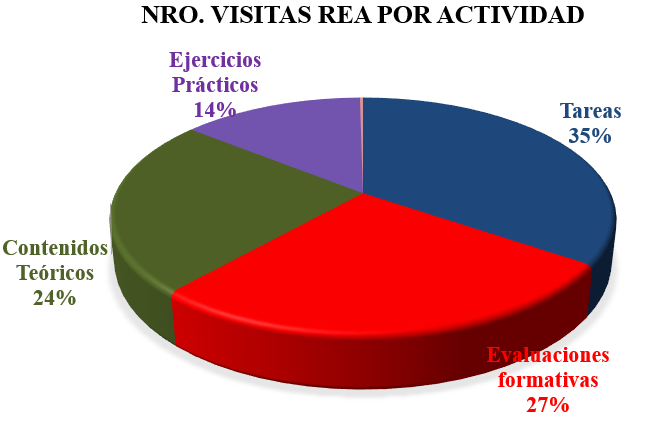 DIAGNÓSTICO
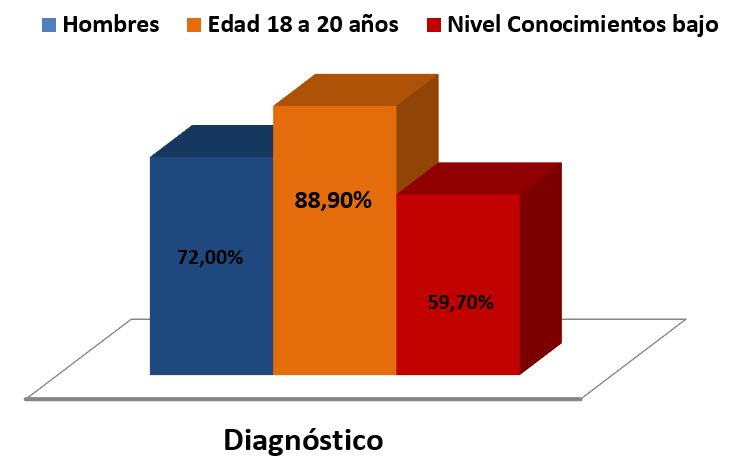 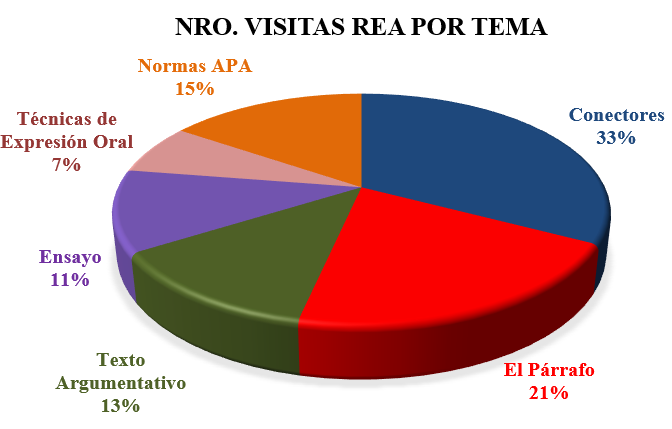 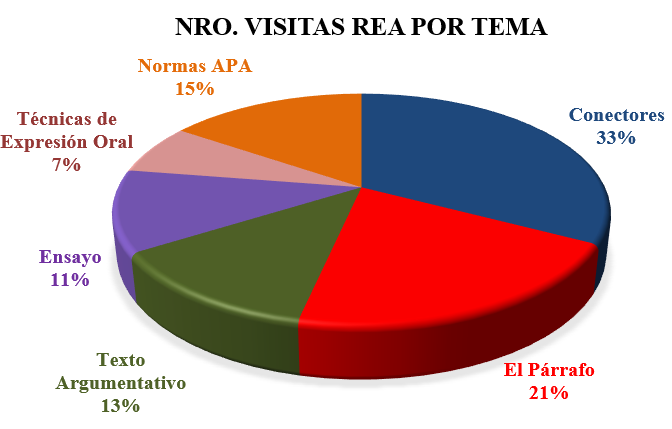 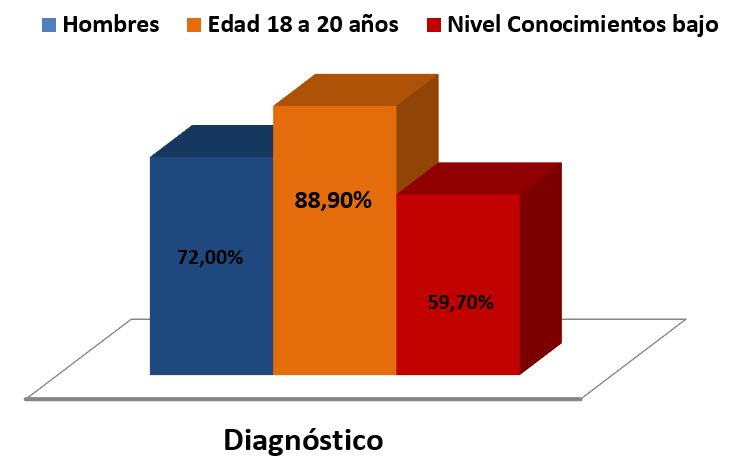 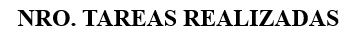 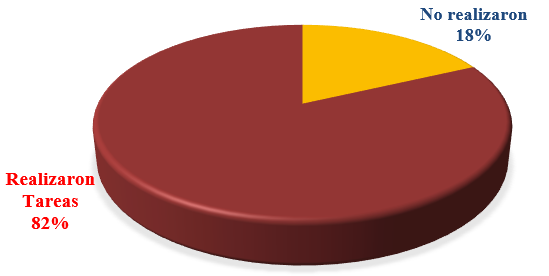 PROPUESTA
Situación Actual
Diseño e Implementación
Experimento
Resultados
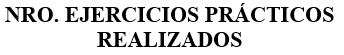 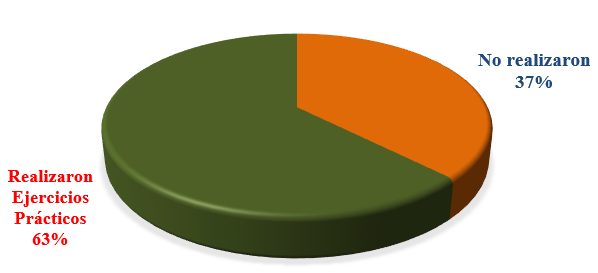 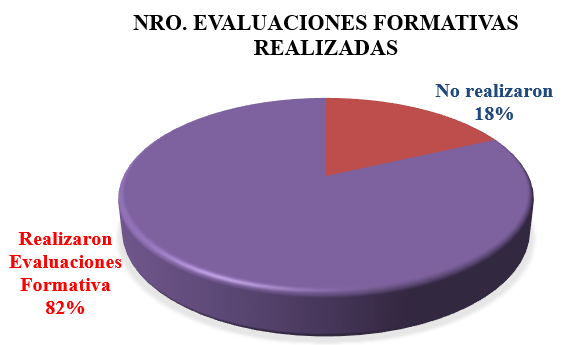 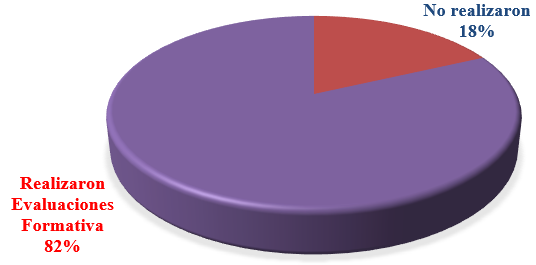 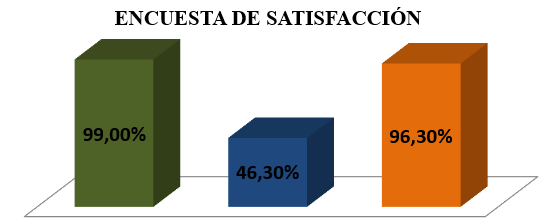 PROPUESTA
Situación Actual
Diseño e Implementación
Experimento
Resultados
Cumplieron 
Expectativas
Otros REA/Herramientas
(software)
Act. Conocimientos - F. Consulta
REA-APORTE AL APRENDIZAJE
APOYO - REA
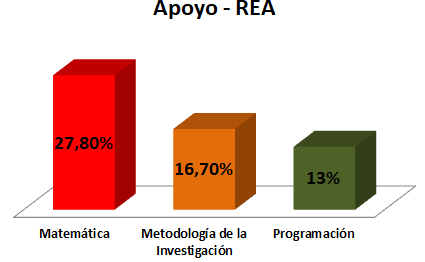 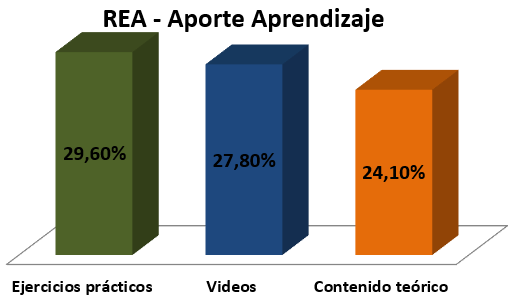 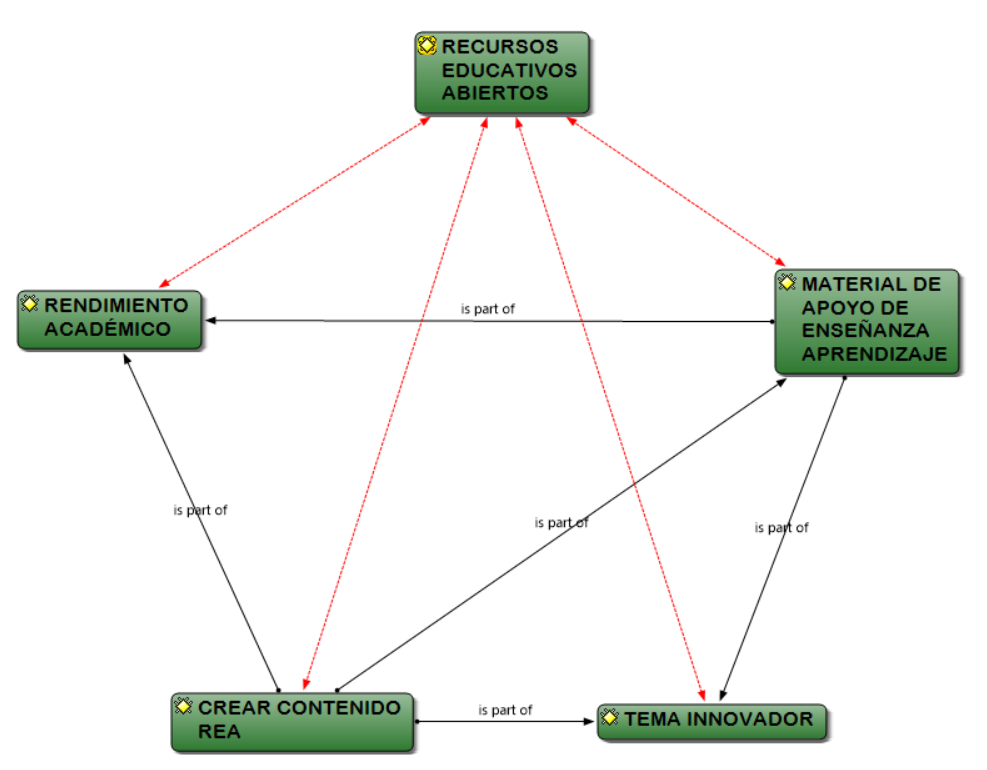 Entrevista Docente
PROPUESTA
Situación Actual
Diseño e Implementación
Experimento
Resultados
Tema Innovador 
“no había escuchado hasta antes de su investigación”
Materiales de apoyo y aprendizaje 
“...información validada y oficial”; “Efectivos, de utilidad, adecuado”
Categoría
REA
Crear contenido REA
“Sí, de ser necesario y con la disposición de tiempo que esto demanda”; 
“Efectivos, de utilidad, adecuado”
Análisis cualitativo
Aplicación de la entrevista
Rendimiento Académico 
“considero que si fueron de apoyo para los estudiantes”; 
“los contenidos deberían estar disponibles para los estudiantes desde el inicio”; “motivar al estudiante con una calificación”
Formulación de preguntas
Comprobación de Hipótesis
PROPUESTA
Situación Actual
Diseño e Implementación
Experimento
Resultados
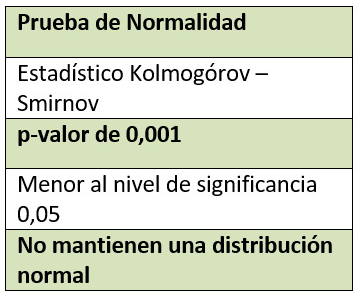 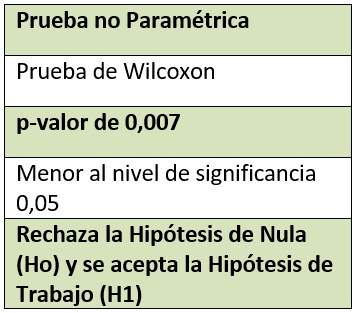 H1: “Los Recursos Educativos Abiertos aplicados en la asignatura de Comunicación Oral y Escrita de la carrera de rediseño de Ingeniería de software de la ESPE incrementan el rendimiento académico del estudiante de esa asignatura”.
02.
REA empleados
 seleccionados y elaborados con cc (conservar, reutilizar, modificar, combinar y redistribuir)
Implemento  UC2  
Enfoques didácticos (conductista, constructivista,  
cognitivista)
Rendimiento Académico
01.
Varios estudios sobre REA - RA en educación media. 
Nivel superior su literatura fue escasa Infopedagogía, Cálculo, Programación, Innovación educativa, Economía.
COE-RA no encontró estudios.
Conclusiones
Trabajos Futuros
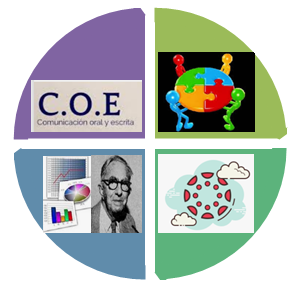 03.
Canvas LMS
Repositorio educativo 
Código Abierto,
Interfaz intuitiva 
Facilidad integrar 
Aplicaciones;
disponible
Blog/link acceso
04.
72 estudiantes
Estadístico de pruebas Wilcoxon no siguieron una distribución normal
P valor inferior al nivel significancia 
Hipótesis de trabajo fue aceptada
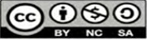 Conclusiones
Trabajos Futuros
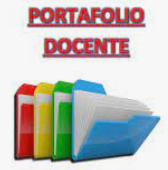 Integrar los REA como parte del portafolio docente que beneficie a la enseñanza - aprendizaje
mejore el rendimiento académico
I
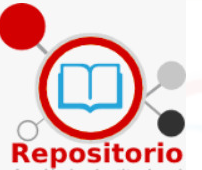 Crear un repositorio educativo abierto para la comunidad, que reúna, organice, publique y difunda REA como alternativa para impulsar la auto-educación
C
REA
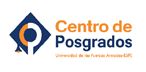 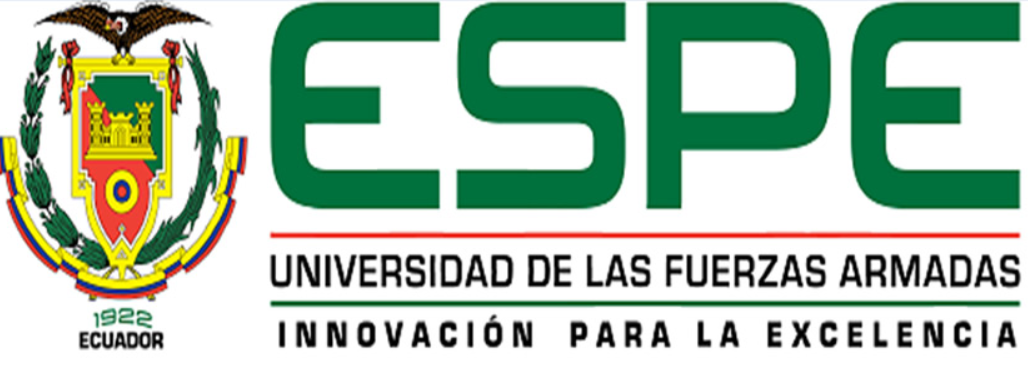 R
RECURSOS
E
EDUCATIVOS
A
ABIERTOS
Muchas Gracias